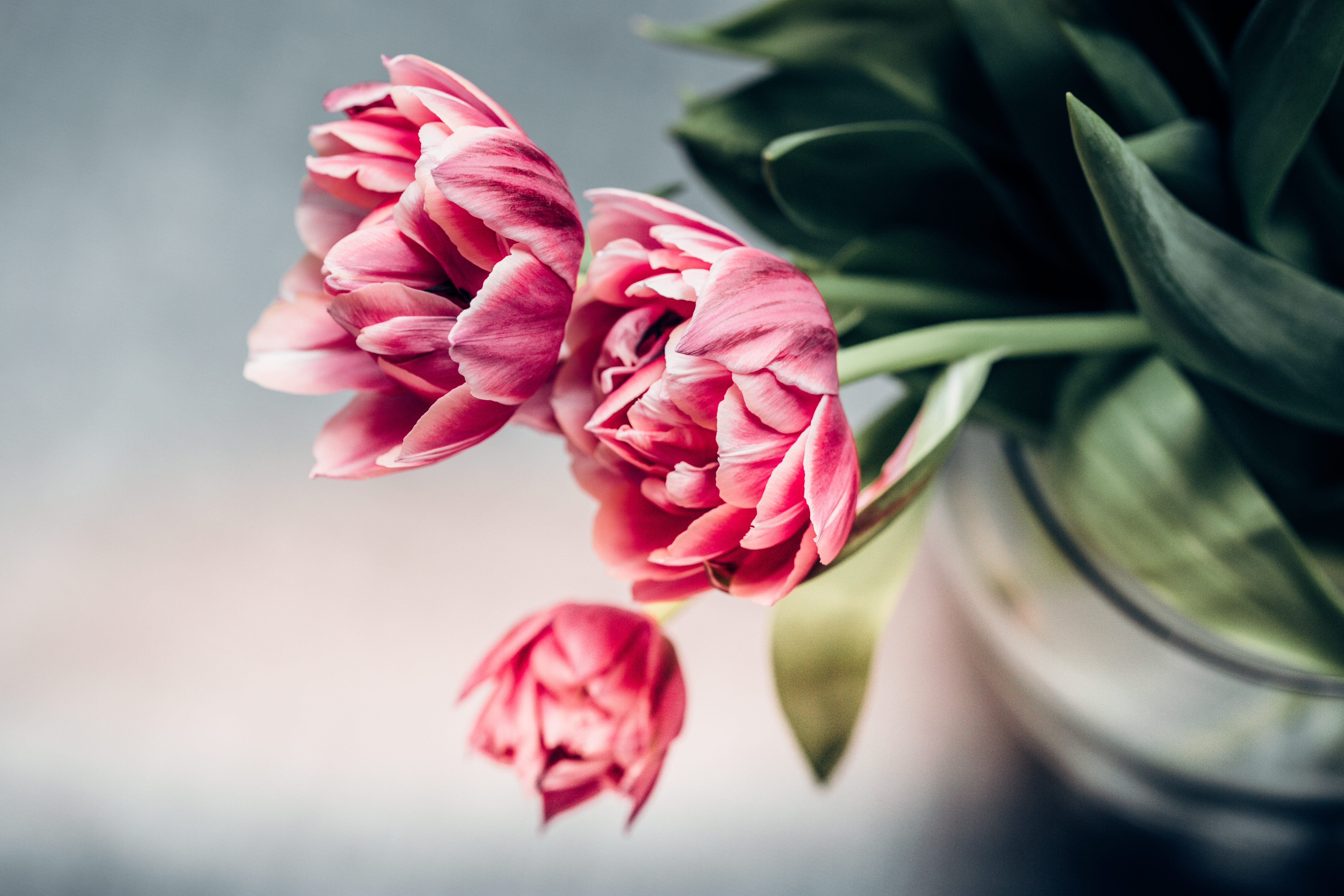 Real Conditionals
Present and Future
If vs. when
‘If’ is used to talk about possibilities.
If you have time, you should visit Hiroshima. (uncertain)
If you like chocolate, you will like this cake. (= I don’t know whether you like chocolate.)
If it’s sunny outside, I am happy. (If = when)

‘When’ is used to give a time.
When you have time, go to the store and buy food. (certain)
When you learn to like vegetables, you will be happier. (= I know you will like vegetables later.)
When it’s rainy outside, I am sad. (Same meaning as if)
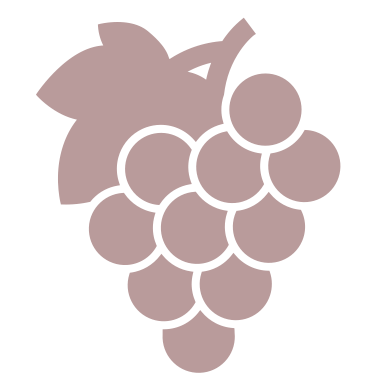 Present vs. future
Present: General statements of fact.	 Present tense in the non-if clause
If it’s summer, it’s hot outside.
When it’s snowing, the temperature is below 0ºC
If you’re tired, you need to sleep.
When you’re happy, you feel good.

Future: Predictions.	 		Future tense in the non-if clause.
If it’s hot outside tomorrow, you’re going to need water.
When it’s raining hard this afternoon, you’ll need your umbrella
If you get tired after dinner, you will fall asleep.
When you return home, you will miss your university friends.
Kahoot!
Practice with a teacher: https://create.kahoot.it/share/real-conditionals/6233ac9e-7595-4319-8683-a446f65e4492
Go to kahoot.it
Type in the code
Practice at home: https://wordwall.net/resource/21711571